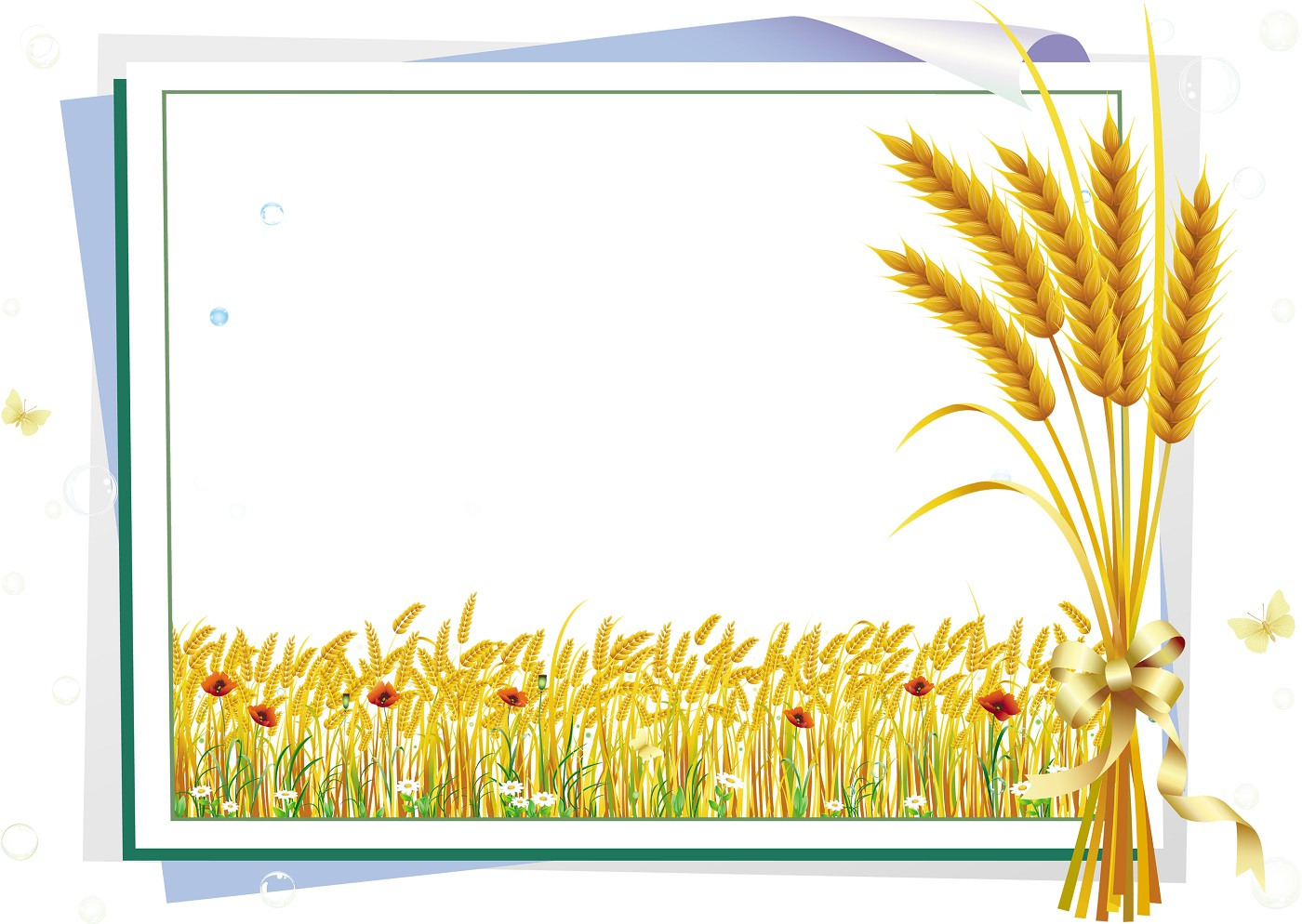 «За мир 
у всьому світі – 
це значить 
за життя»
Підготувала:
вчитель 5-Б класу
Нікітіна Я.О.
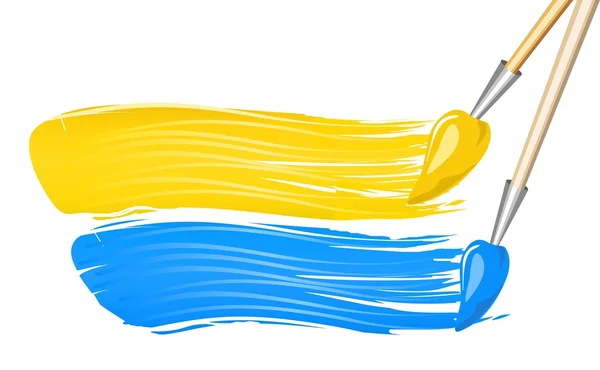 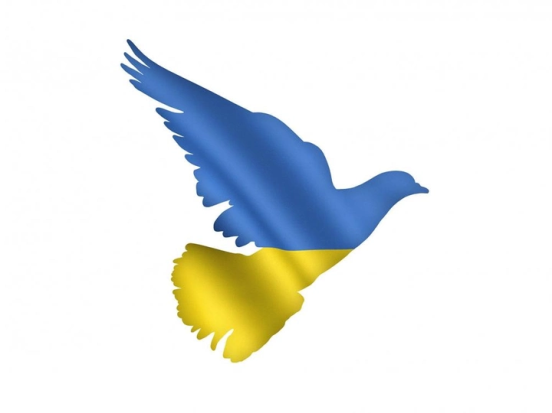 21 вересня – 
Міжнародний 
День Миру
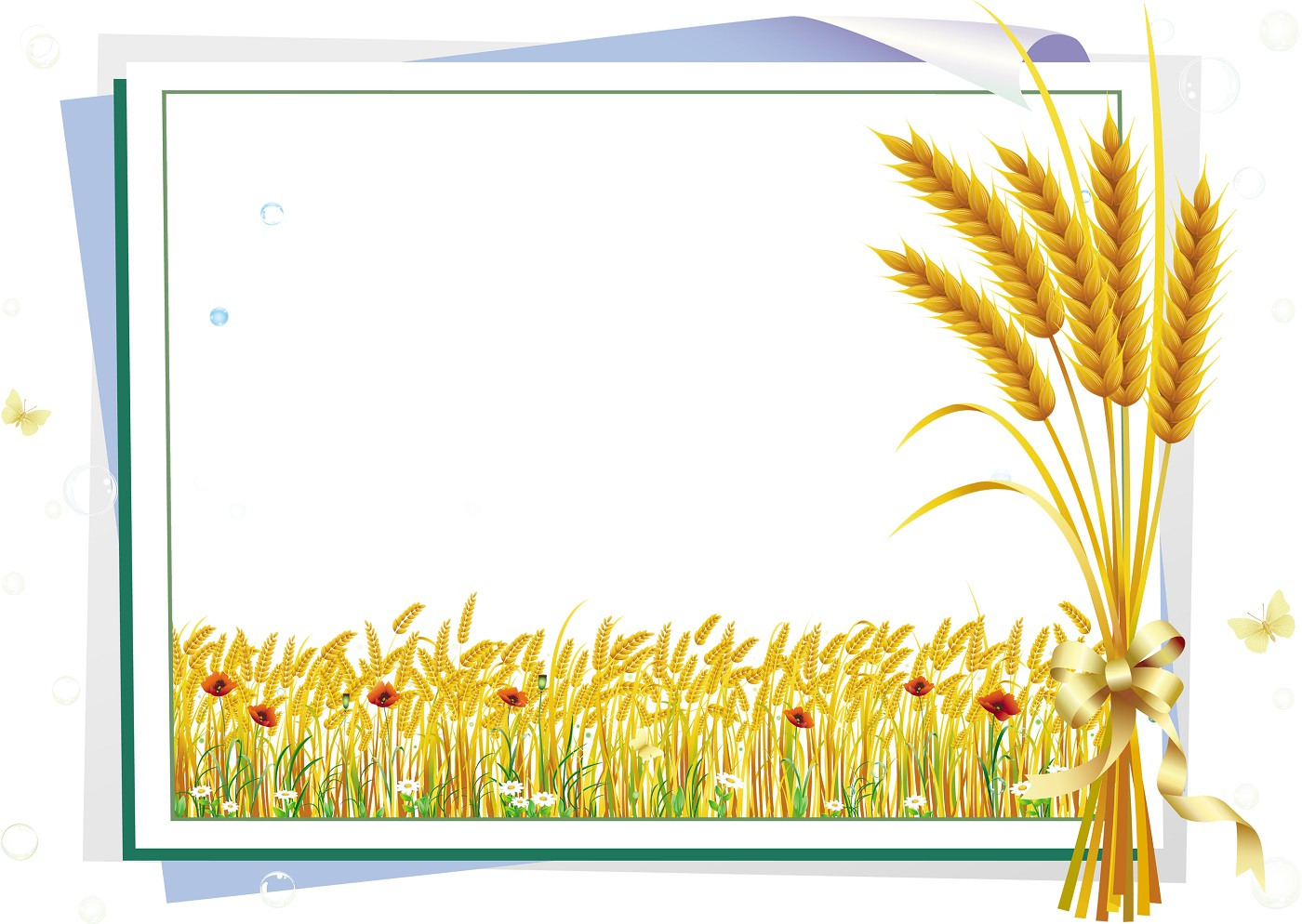 День миру проголосив Папа римський Павло VΙ у 1968 році. Основною думкою цього дня є теза: «Пробач і ти отримаєш мир».
В Україні за наказом президнта День миру відзначають з 2002 року.
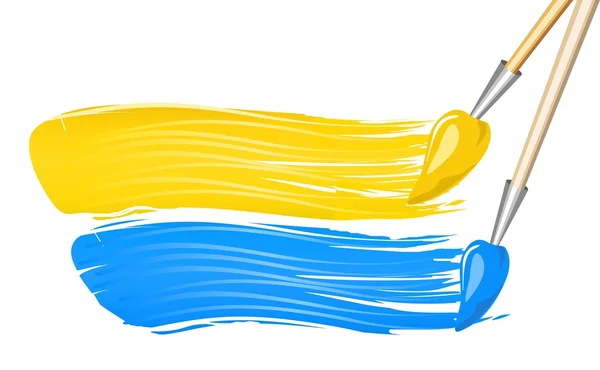 «Хай буде спільний мир у всьому світі»
Дзвін Миру – символ спокою, мирного життя 
і дружби,
 вічного братерства і солідарності народів.
Символом
 міжнародної солідарності
 всіх людей світу є 
Дзвін Миру.
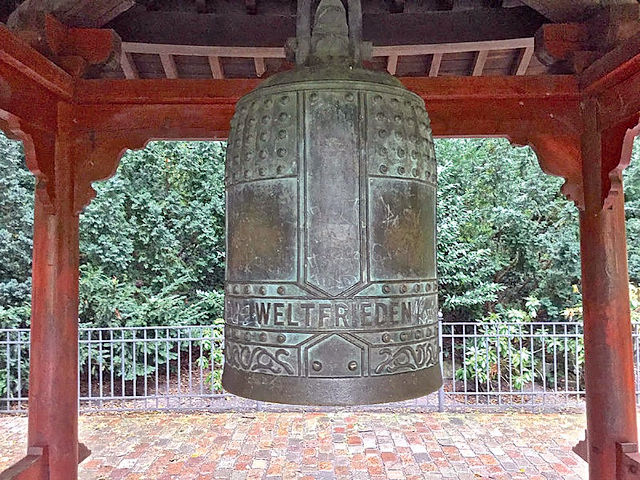 Його було відлито з тих монет, які пожертвували діти з 60 країн світу і передано Японією як натяк на те, якою може бути ціна війни для людей.
На ньому зроблено напис «Хай буде мир в усьому світі»
В   якості емблеми на 21 вересня, Міжнародний день миру, використовують зображення білого голуба з оливковою гілкою. Її творцем є Пабло Пікассо. Вперше цей символ був представлений на Всесвітньому конгресі прихильників миру, що проходив у Парижі в 1949 р.
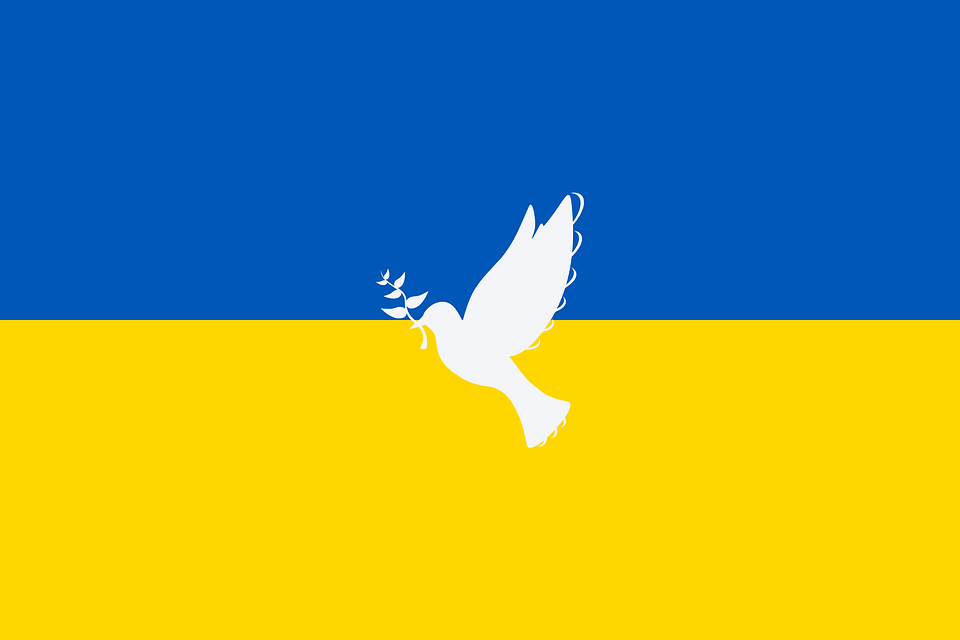 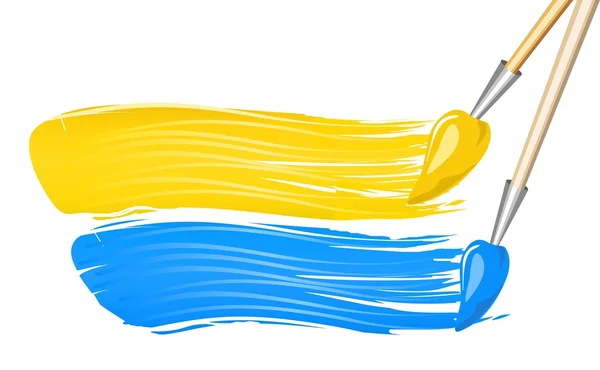 Тож сьогодні,  в День миру-2023, зробімо разом якомога більше паперових голубів задля здійснення нашої спільної мрії – миру в Україні!
Як зробити голуба миру - YouTube
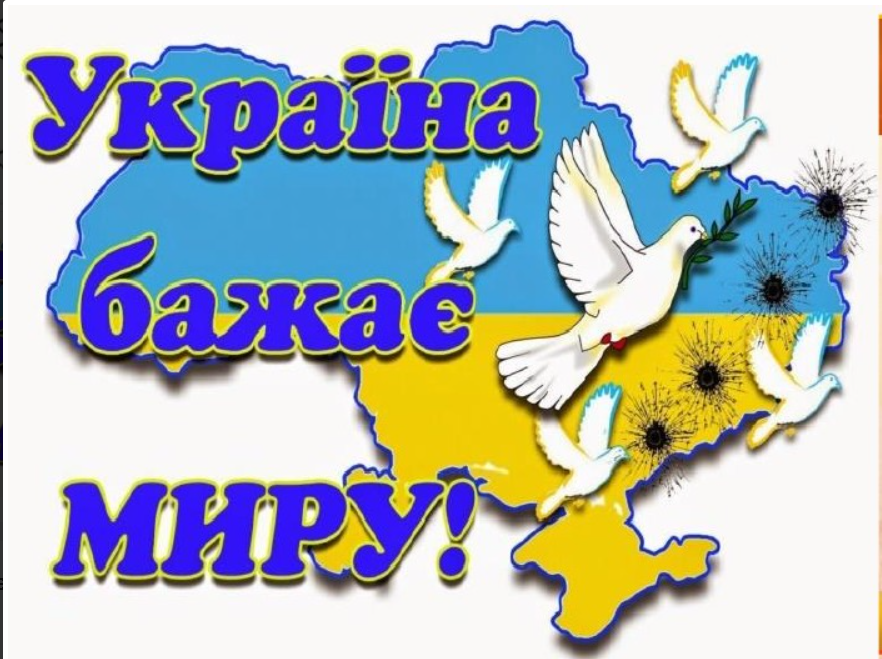